TLP: GREEN Limited disclosure
Real-World Authorisation: Case Studies from LETHE and EUreka3D
Ignacio Lamata Martinez
3rd October 2024
Community Support Specialist
EGI2024
Preliminaries
‹#›
Preliminary: concepts
Check-in is an identity and access management system
Authentication: who the user is
Authorisation: what the user can do in the system
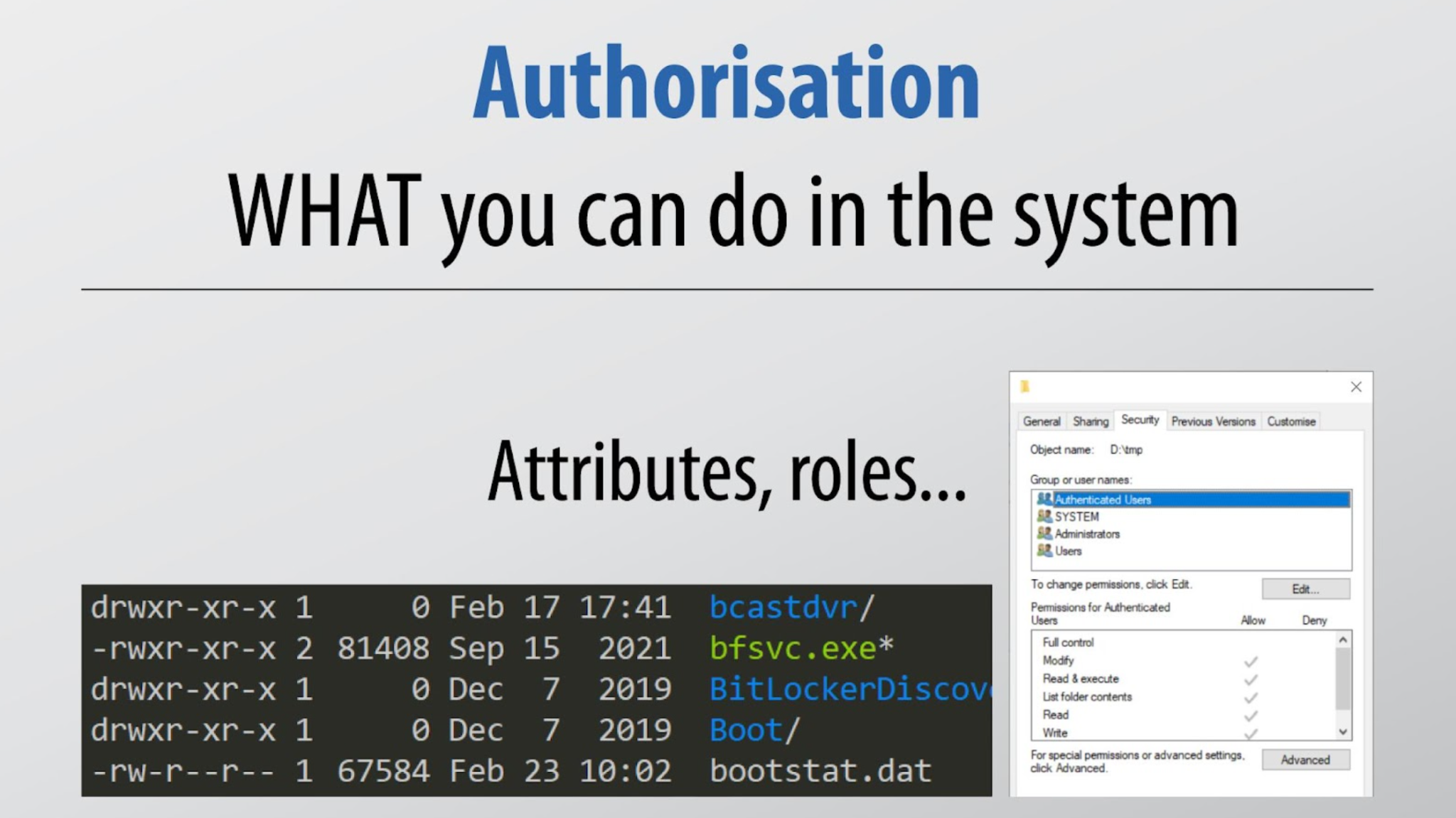 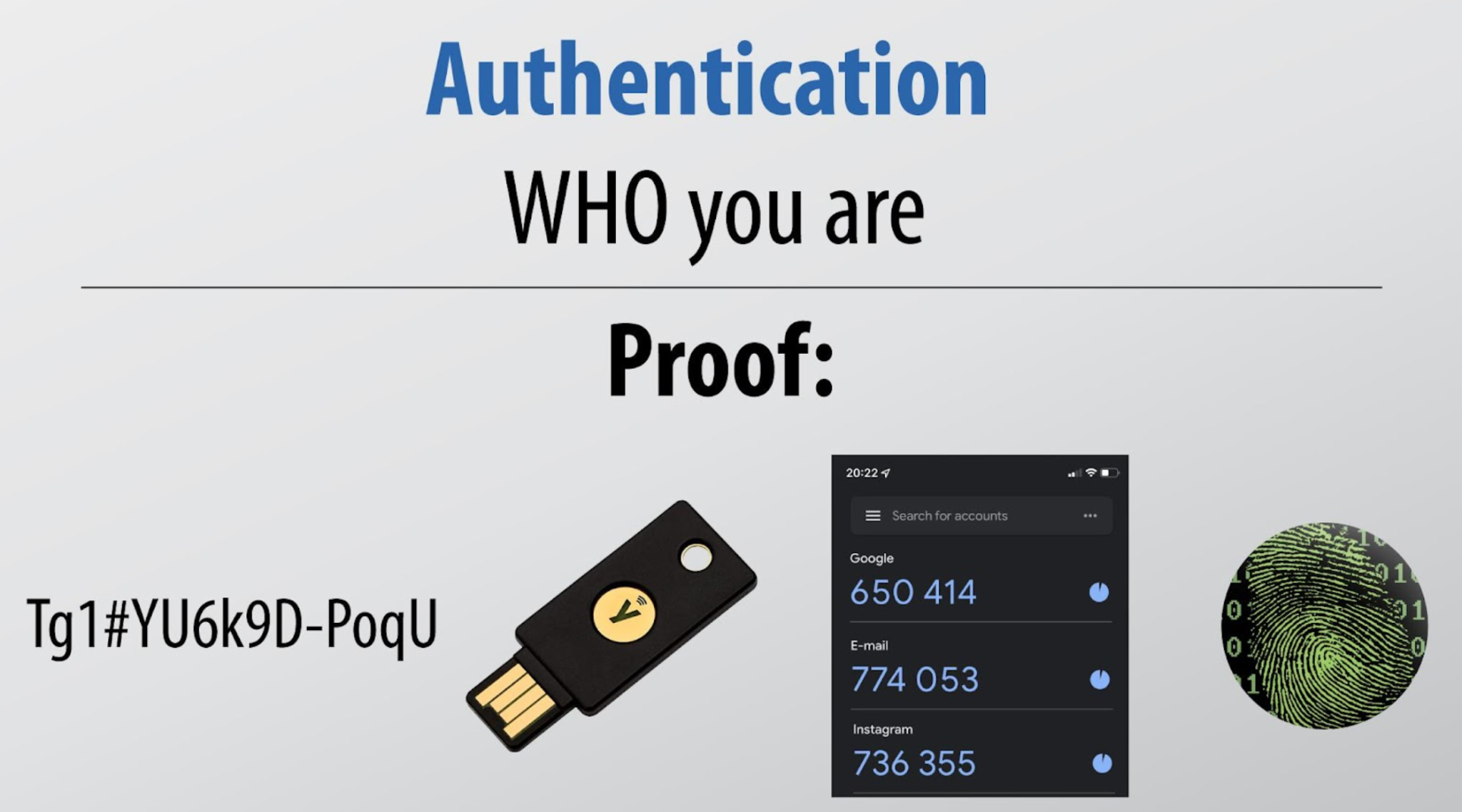 ‹#›
Preliminary: concepts
Typical case of Authorisation implemented through Virtual Organisations (VO)
Other authorisation models based on identity assurance, capabilities, affiliation.
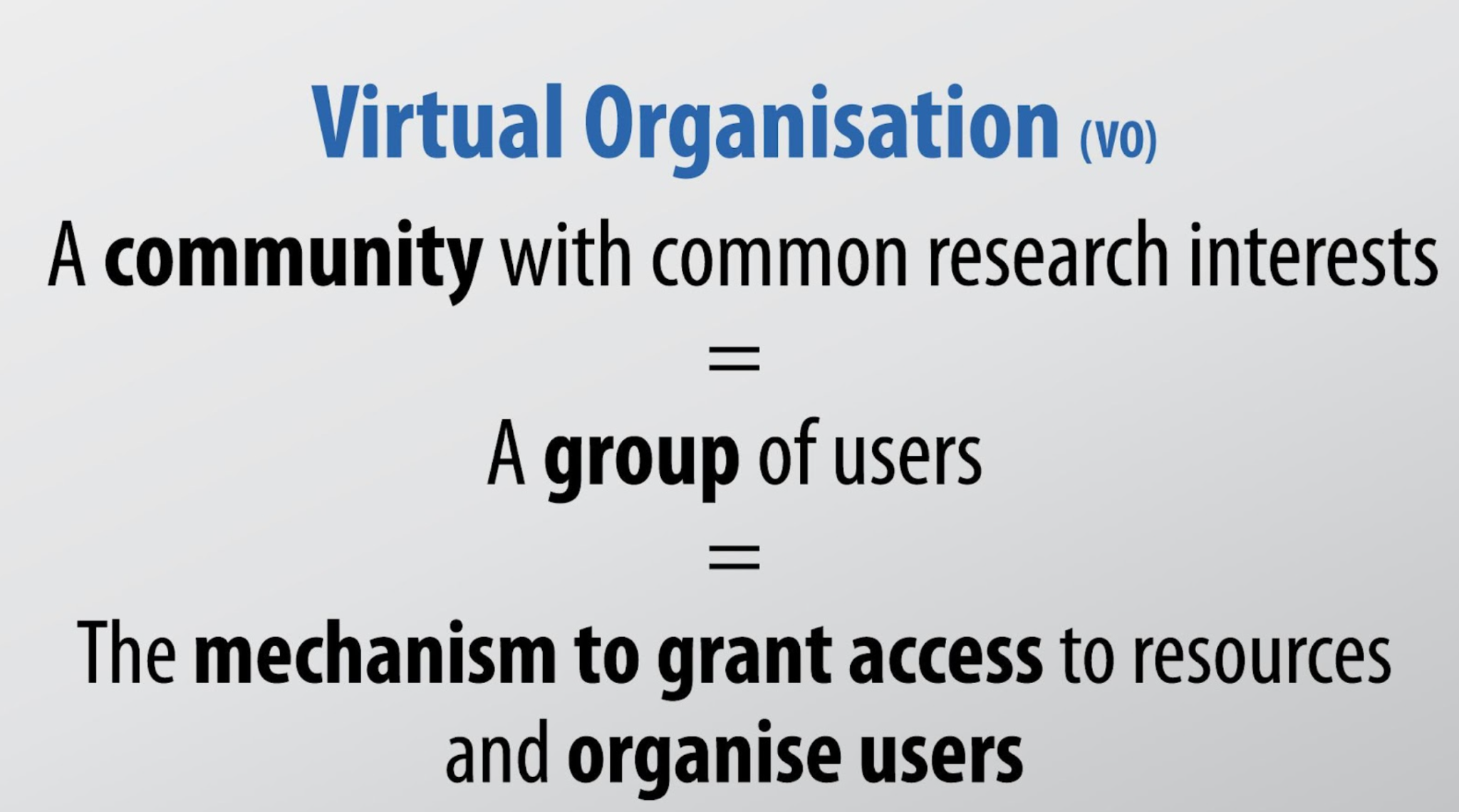 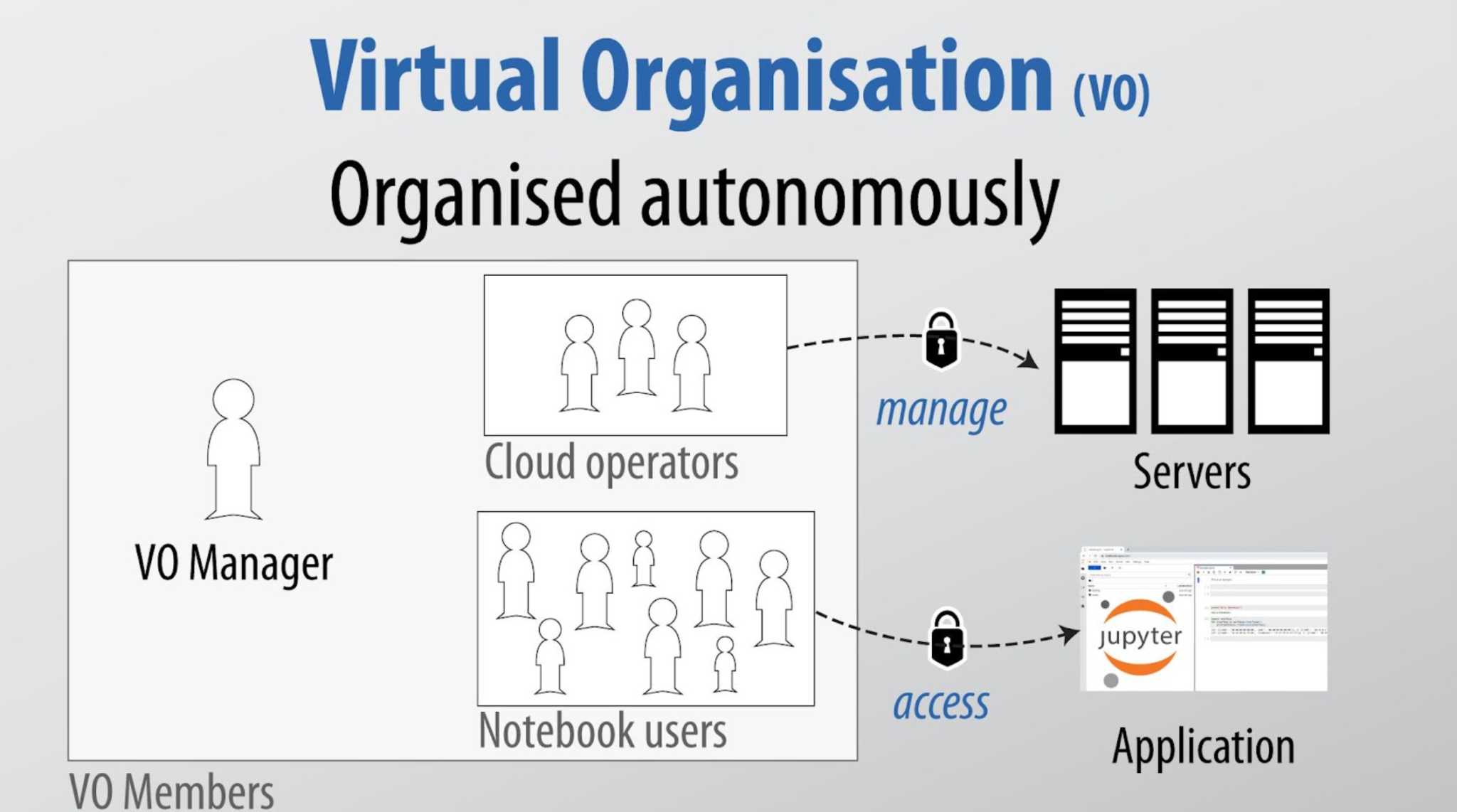 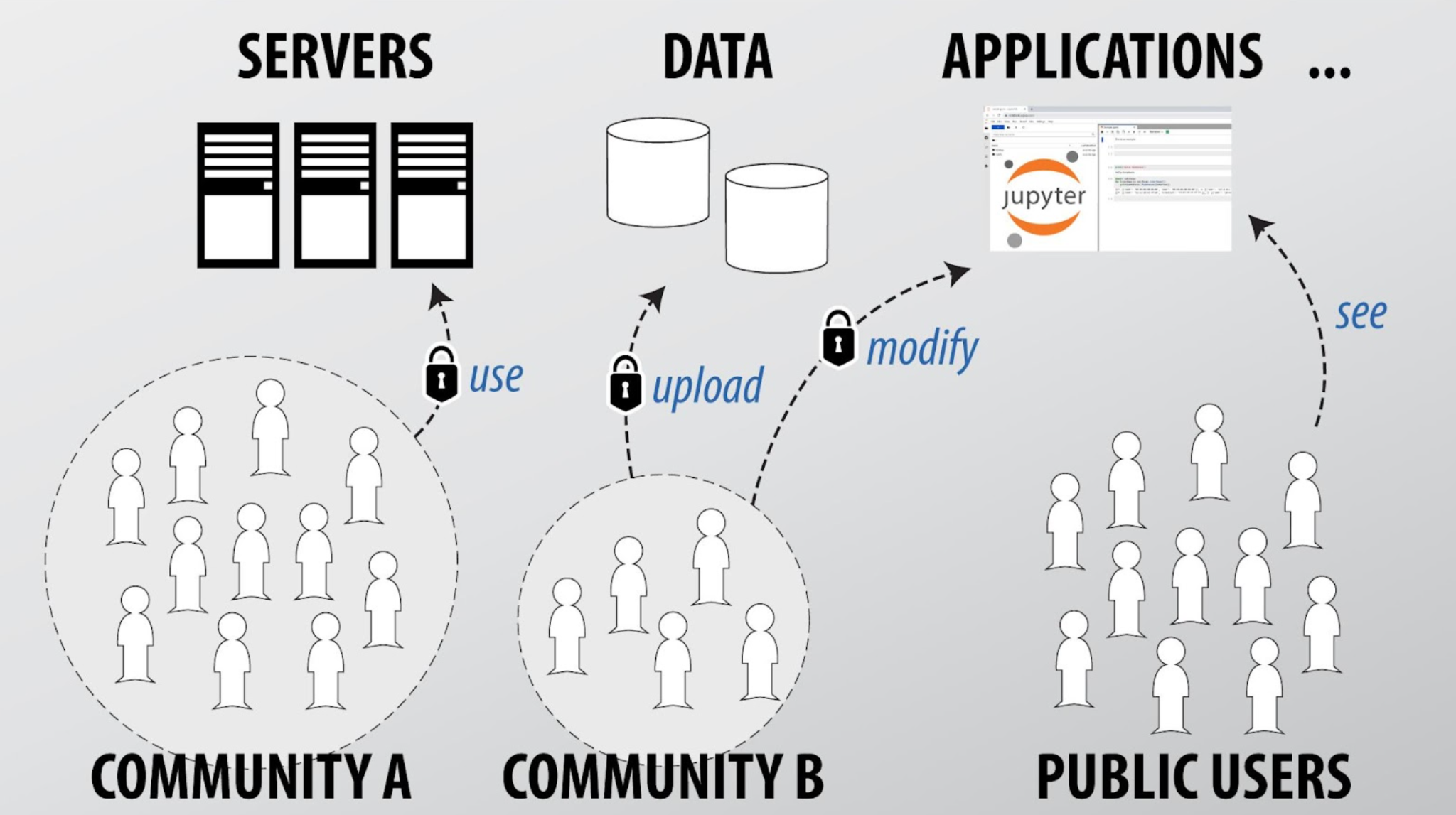 ‹#›
Preliminary: environments
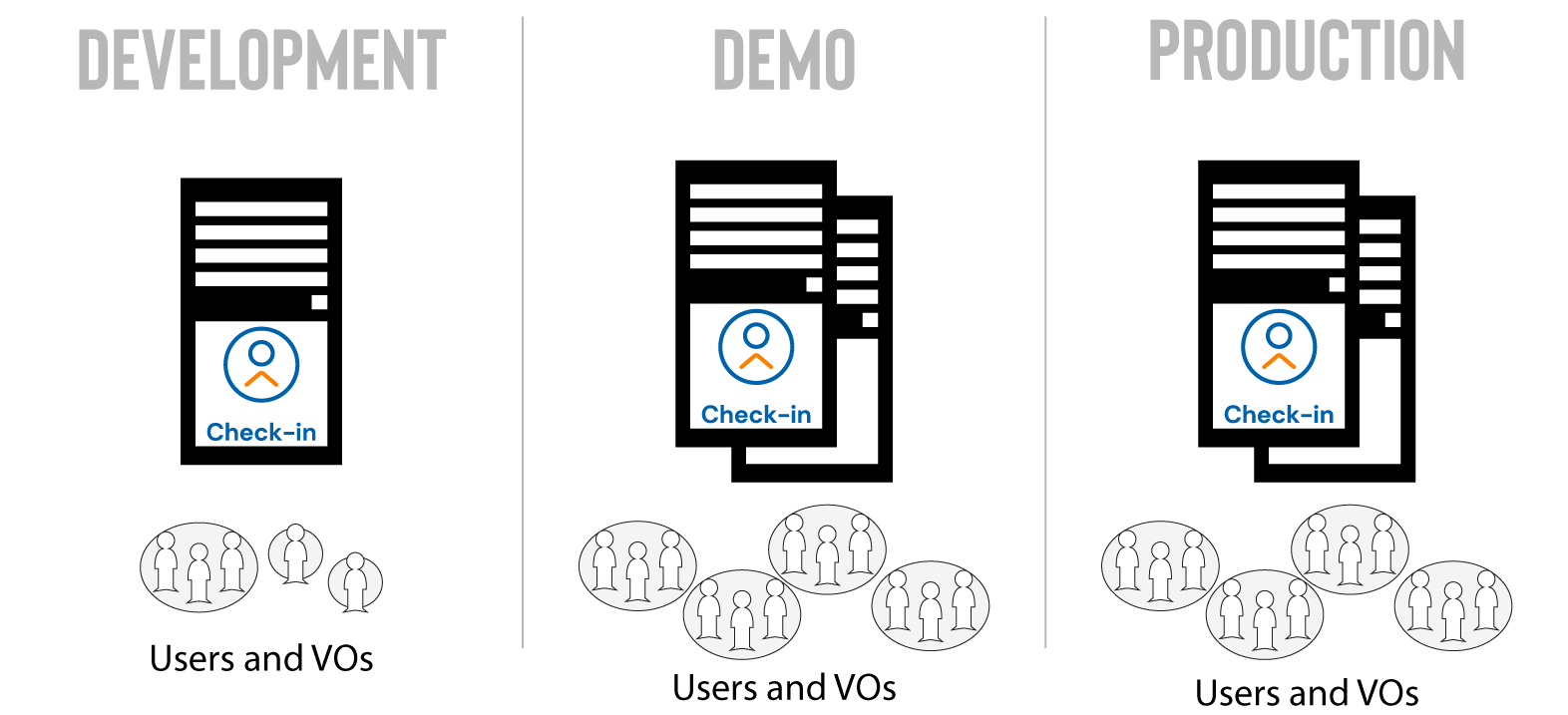 Use Demo for testing
And Production for production
- For “development” of Check-in
- Latest features
- Not all idPs are available
- Mirror of production
- Suitable for testing
‹#›
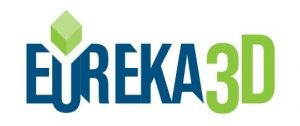 https://www.eureka3d.eu/
EUreka3D
‹#›
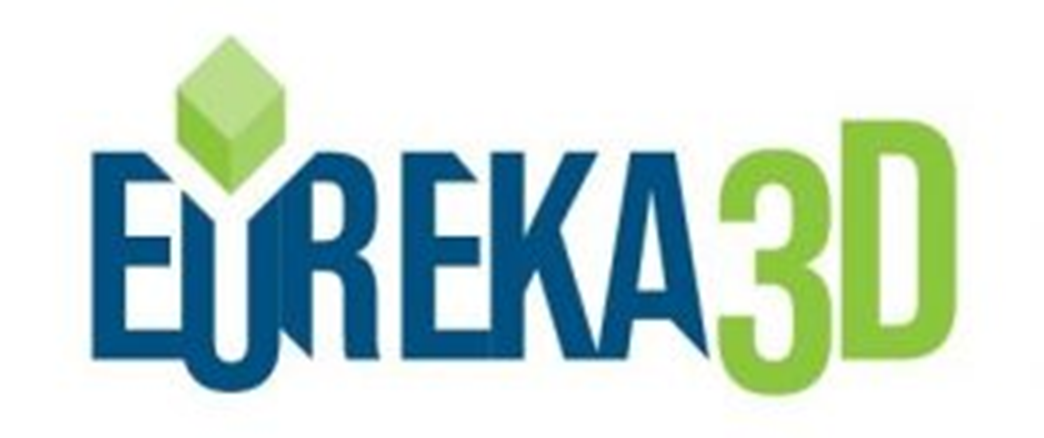 The EUreka3D project
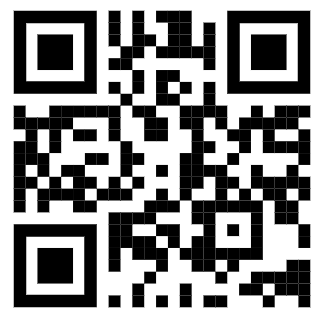 European Union's REKonstructed content in 3D
Aims to conduct a comprehensive approach to the needs and workflow of high-quality 3D digitisation of Cultural Heritage (CH), contemplating EC’s Recommendations (2011/711/EU) on the digitisation and online accessibility of cultural material and digital preservation, in assets such as monuments, sites, museum objects and other tangible heritage, especially those at risk.
It will provide an innovative approach to the digital transformation of the CH field, based on the provision of services and tools, compliant with Europeana CSP, and powered by advanced computing and storage resources.
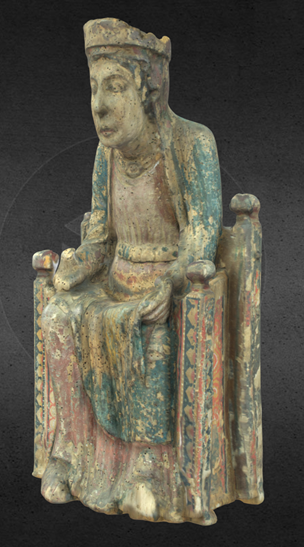 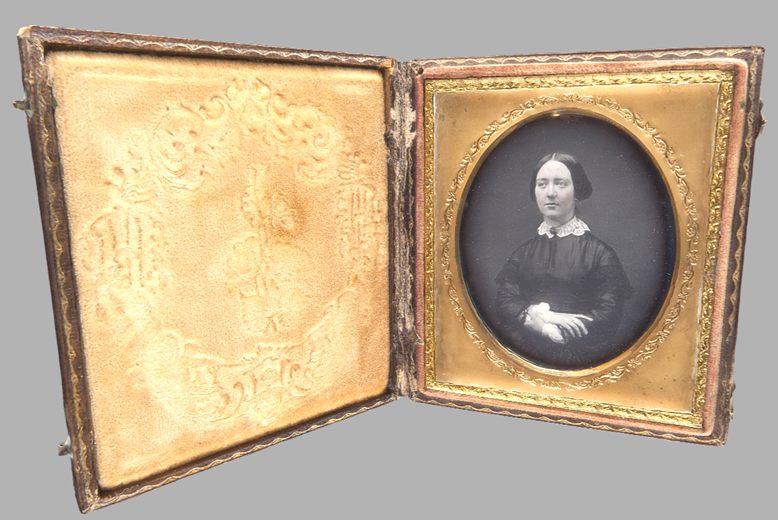 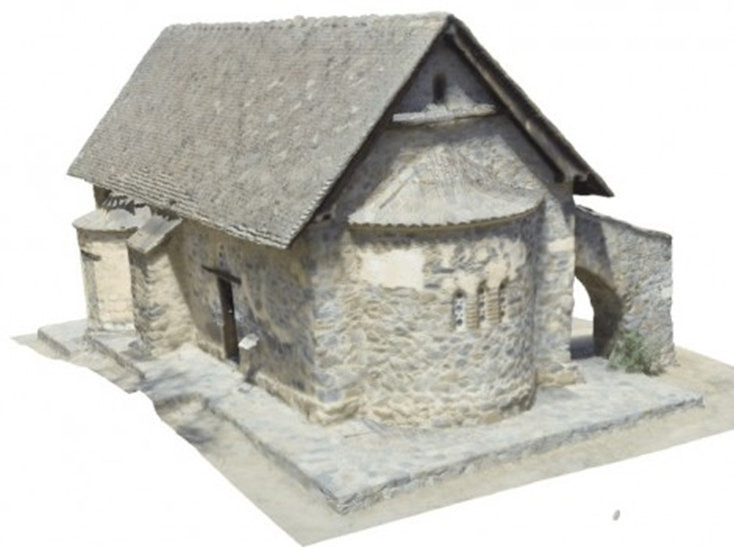 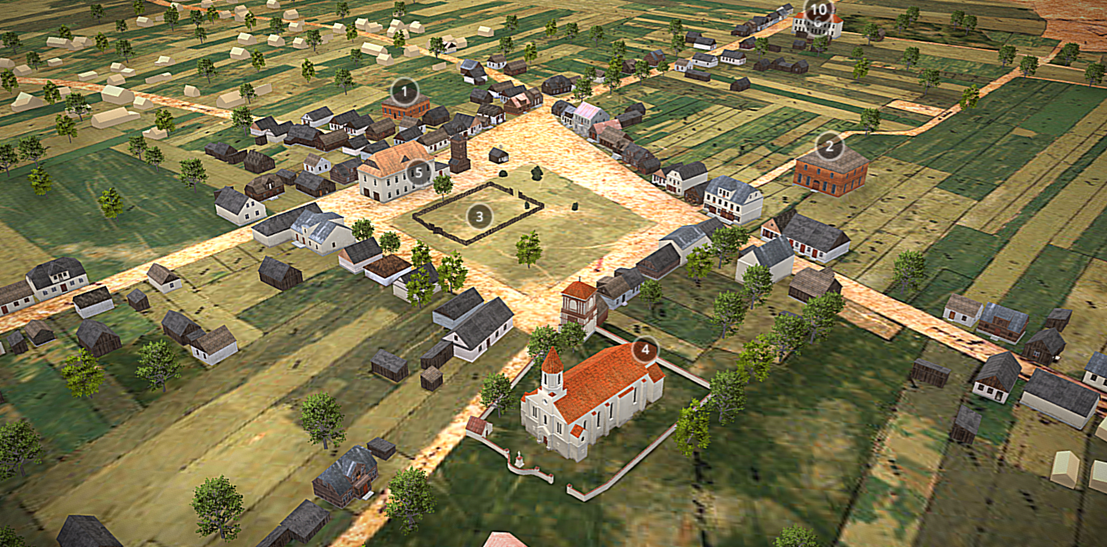 ‹#›
EUreka3D: General overview
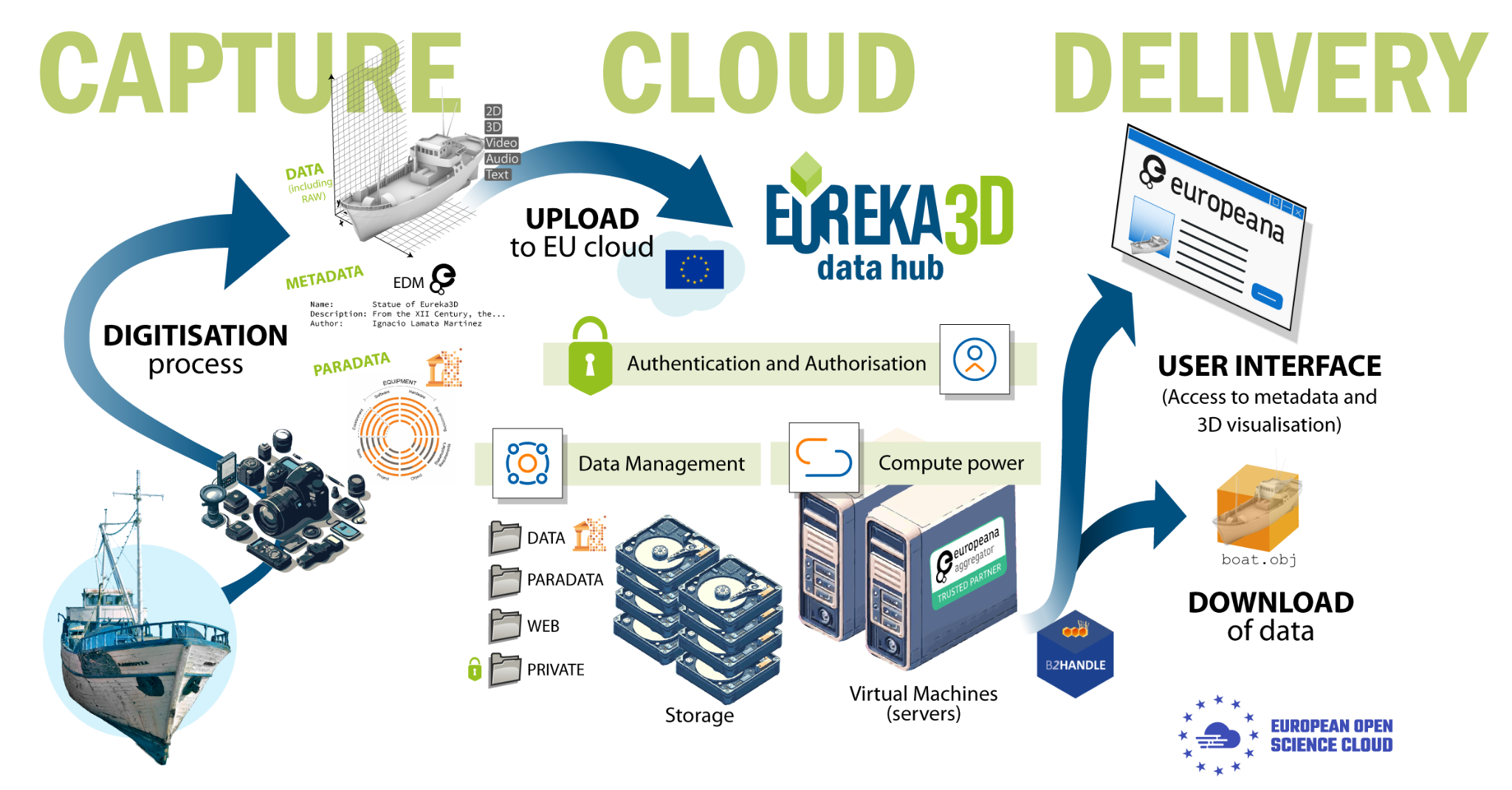 ‹#›
EUreka3D: General overview
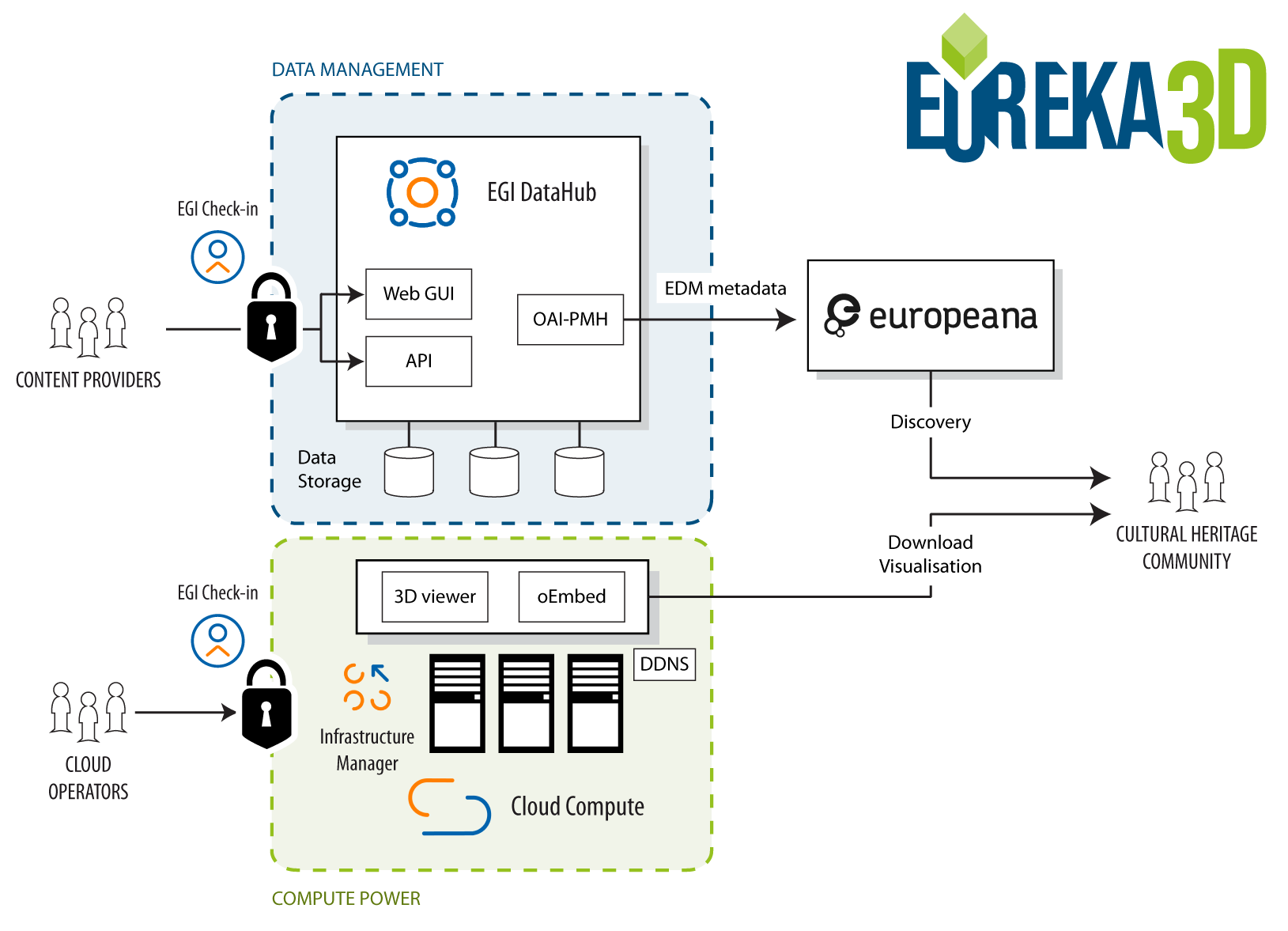 ‹#›
VO organisation
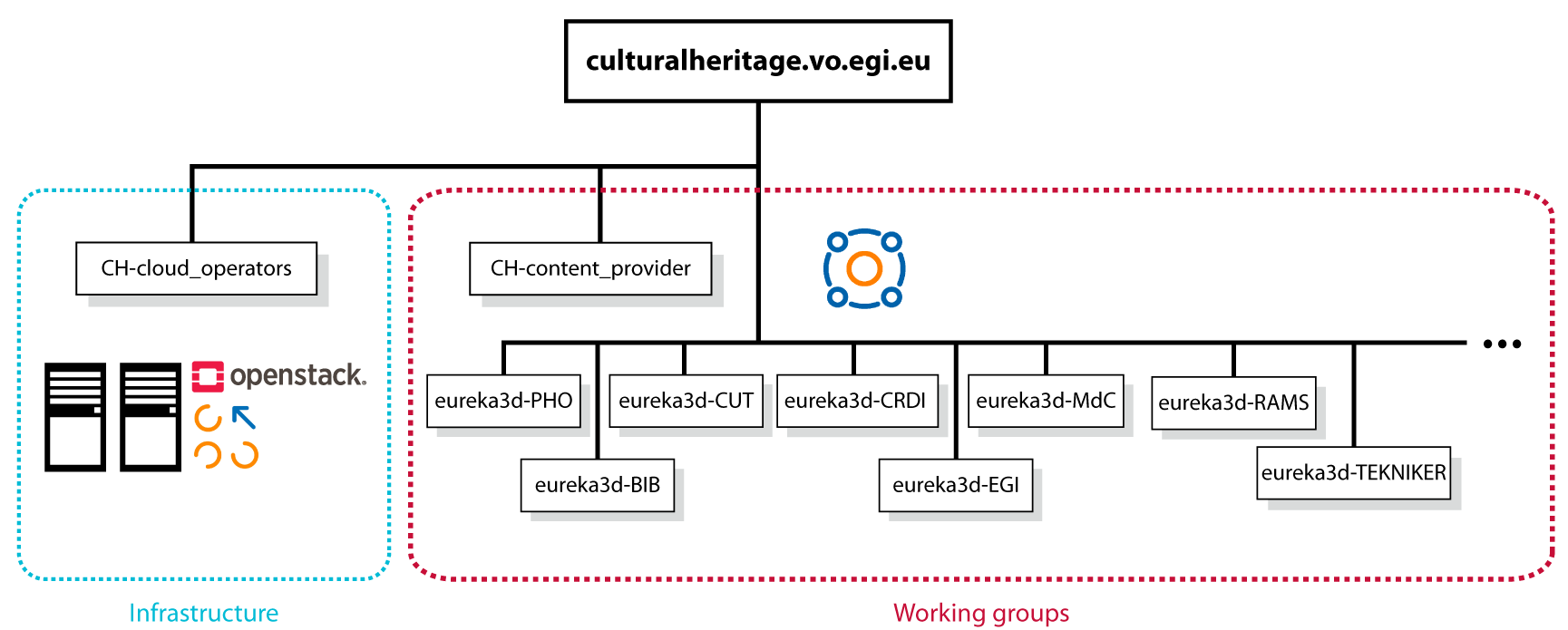 ‹#›
VO organisation
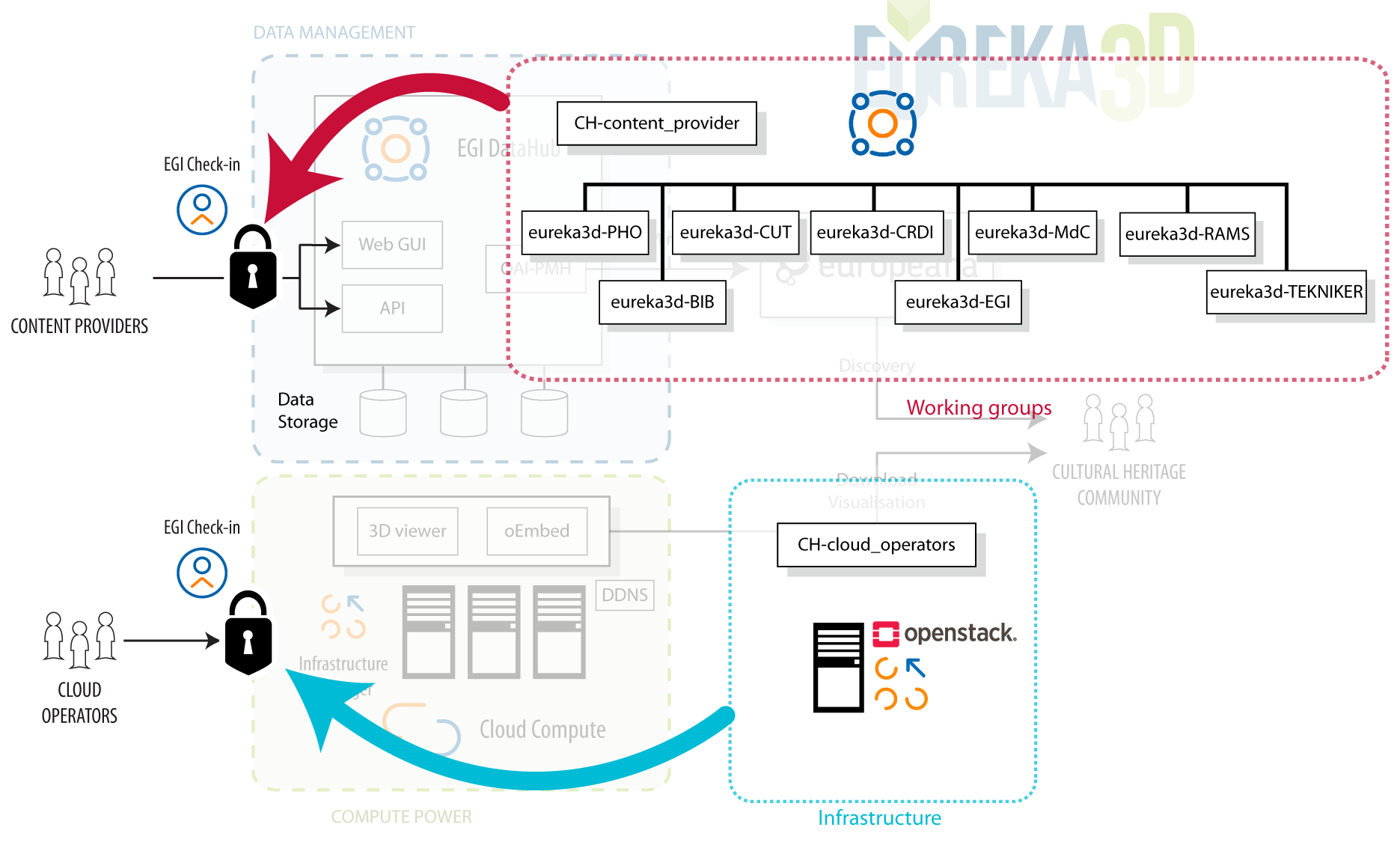 ‹#›
EUreka3D: DataHub - authentication
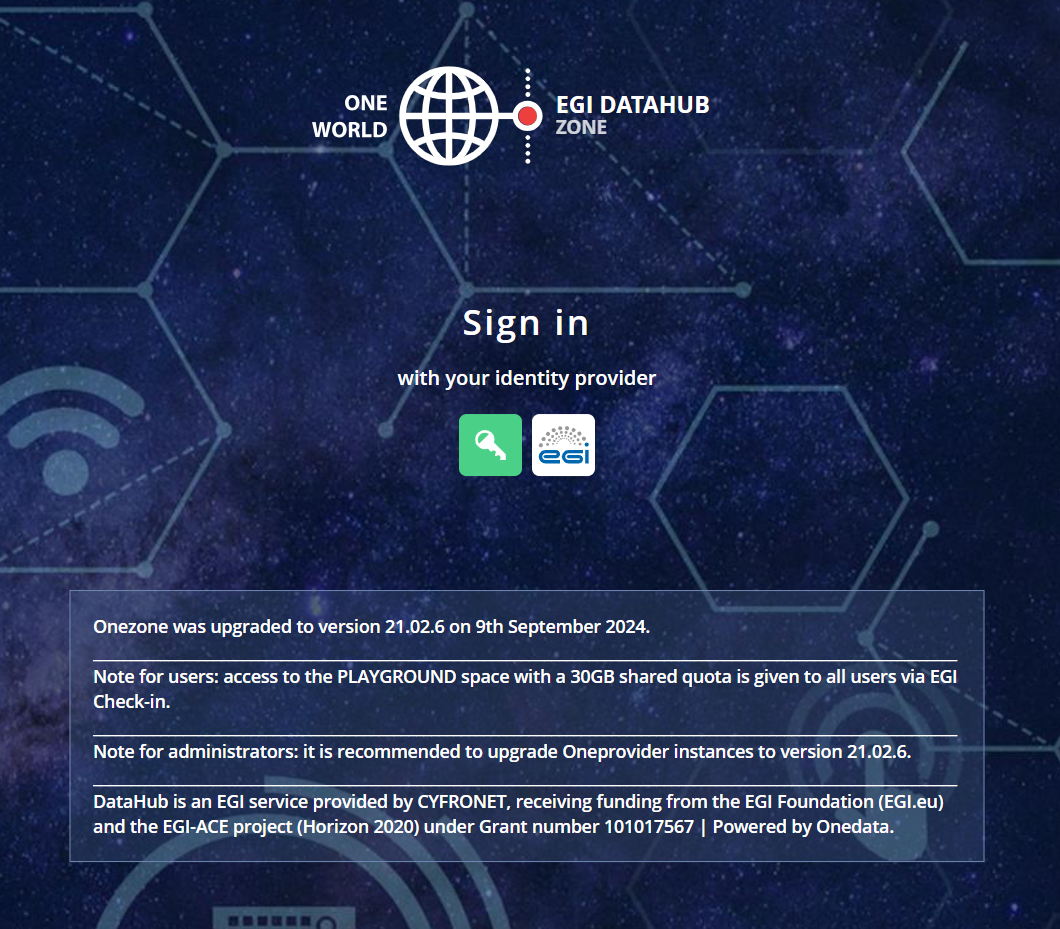 ‹#›
EUreka3D: DataHub
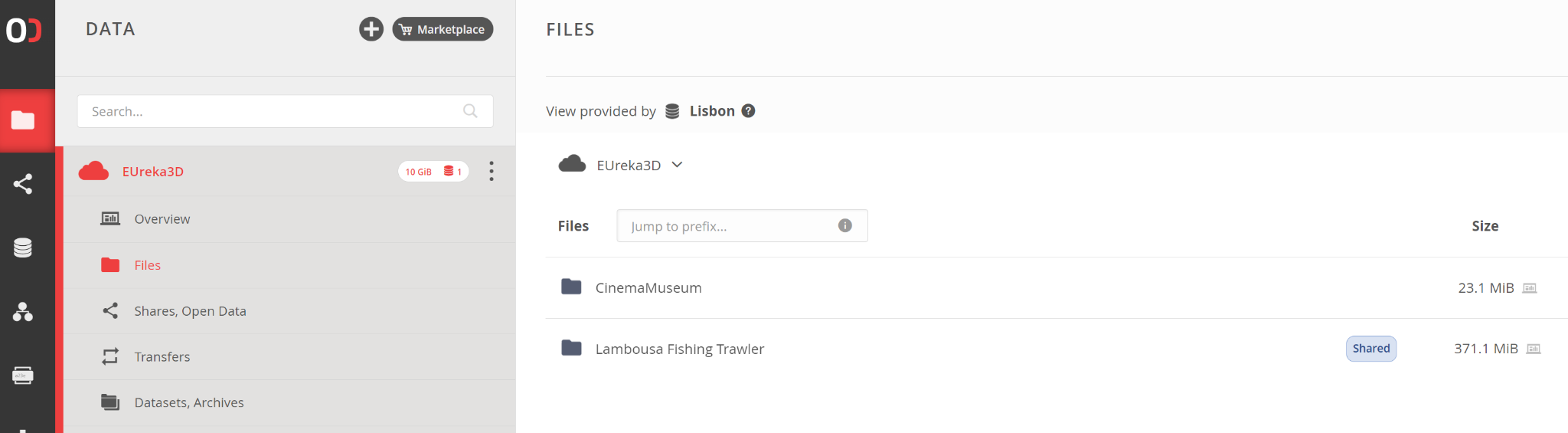 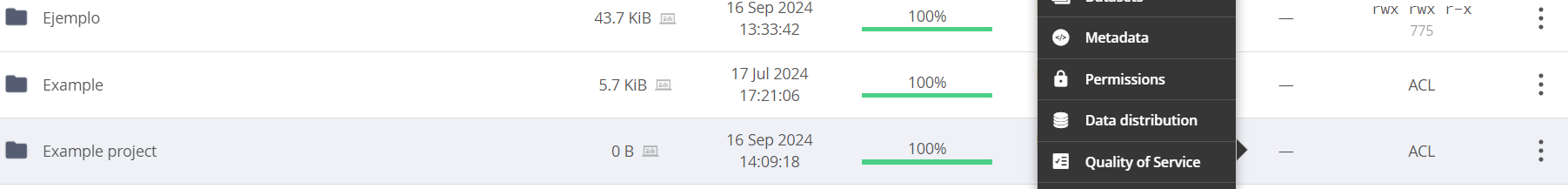 ‹#›
EUreka3D: DataHub: Authorisation via ACL
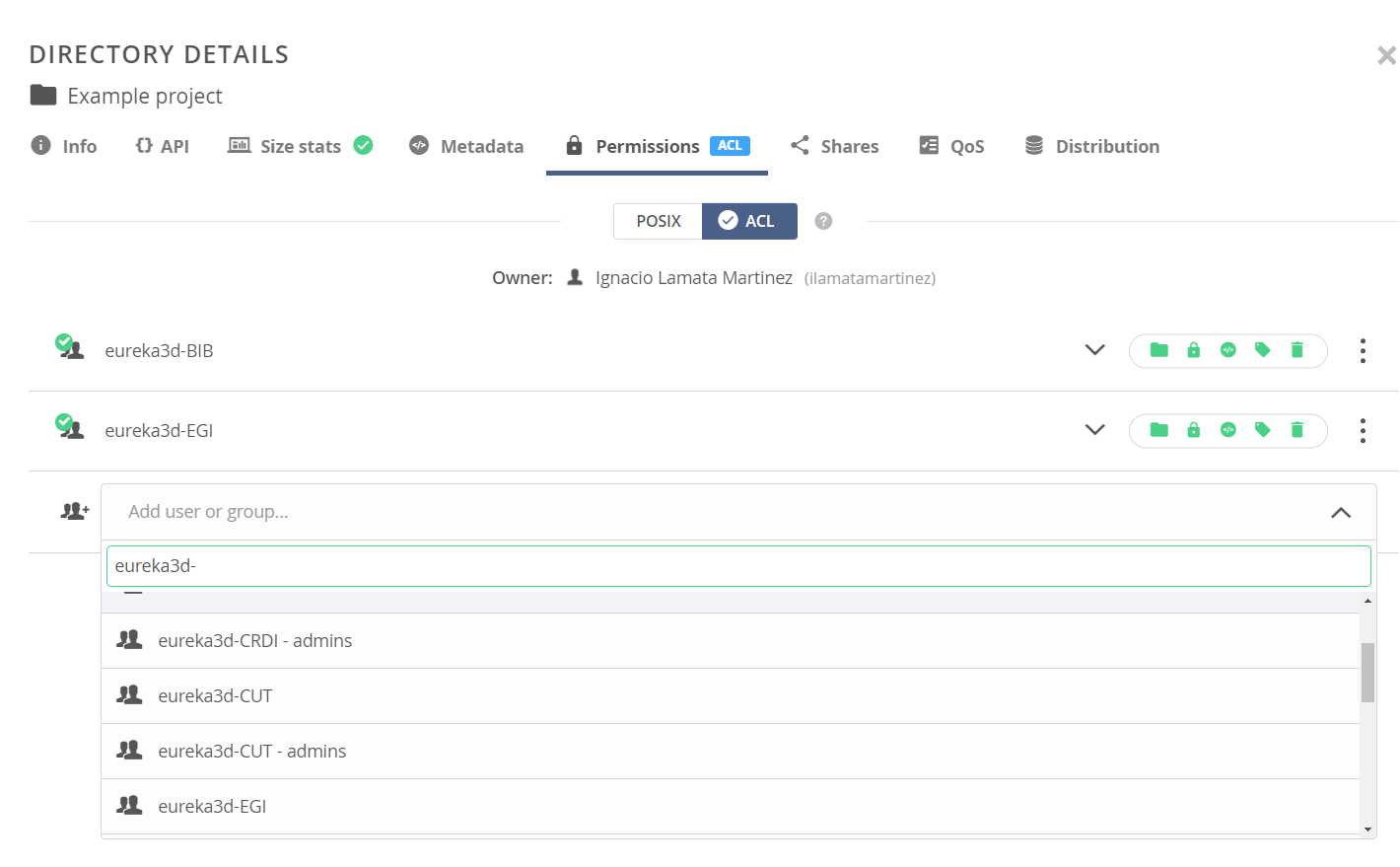 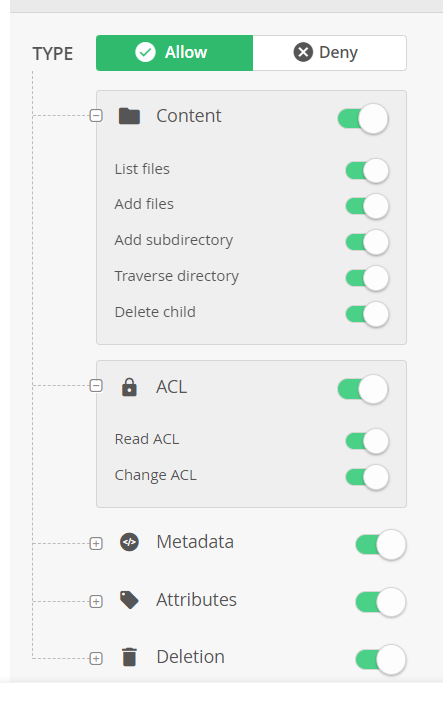 ‹#›
EUreka3D: DataHub: Authorisation via ACL
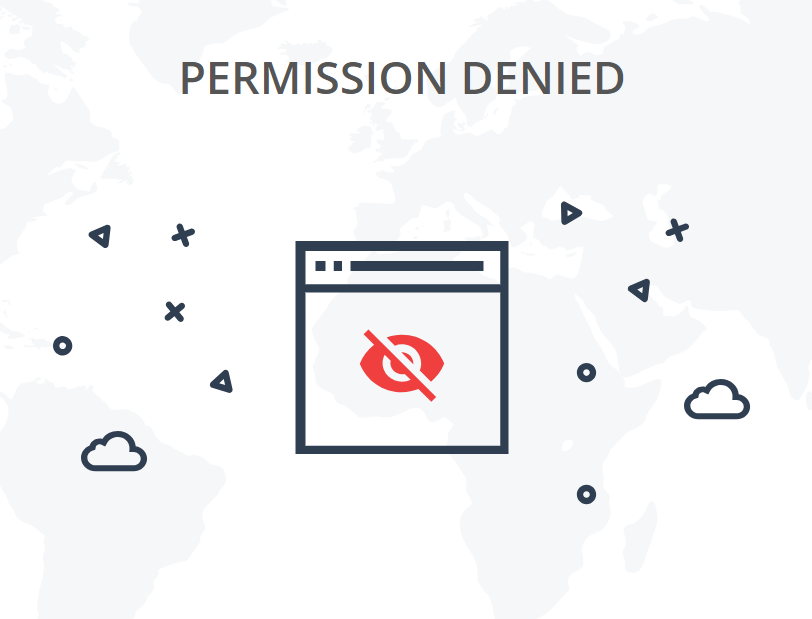 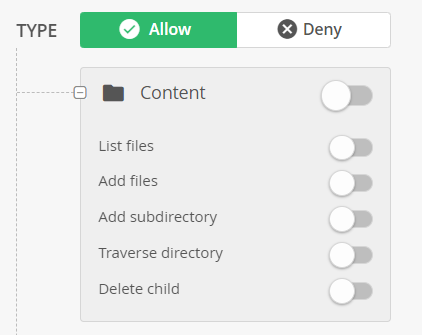 ‹#›
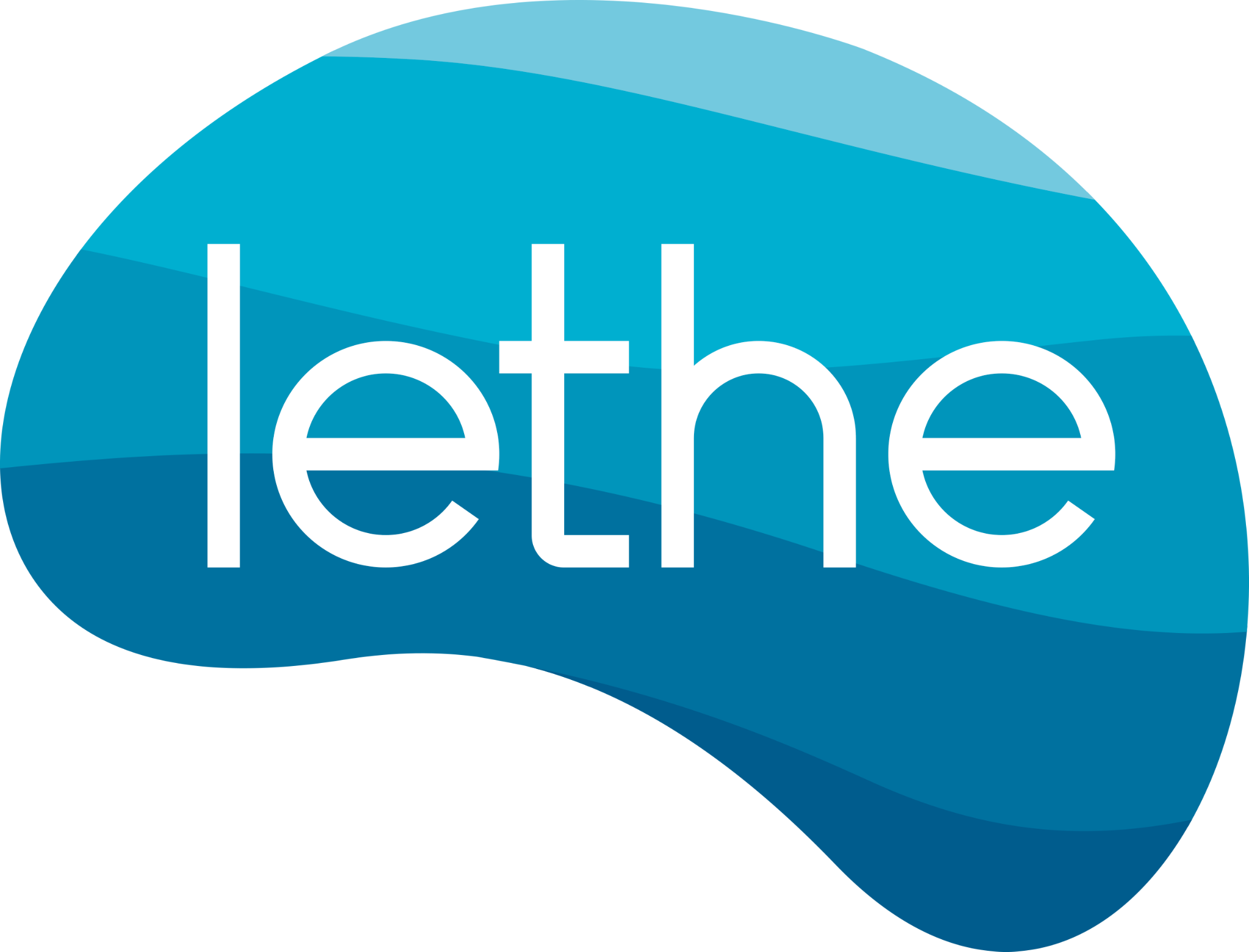 https://www.lethe-project.eu/
LETHE
‹#›
The LETHE project
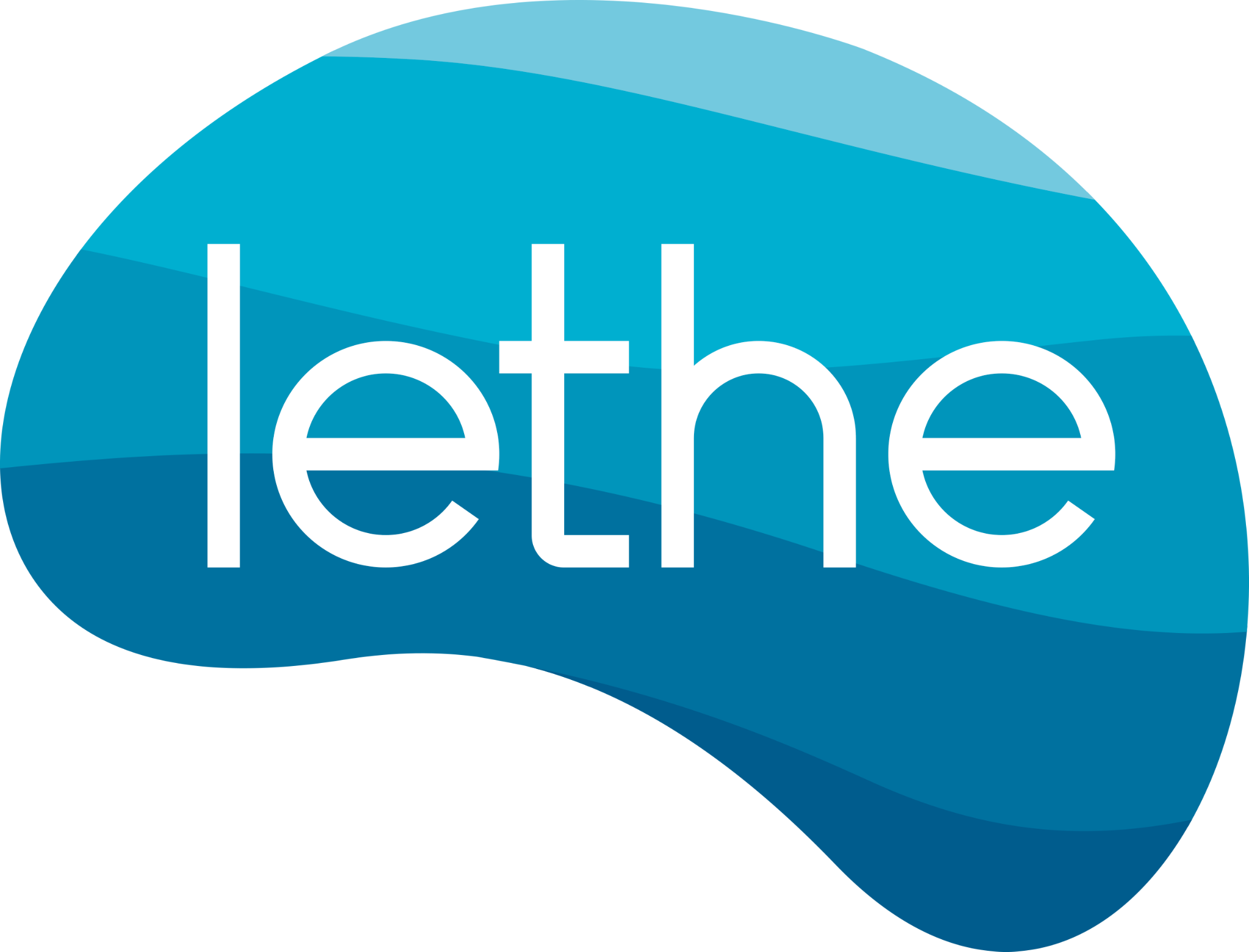 https://www.lethe-project.eu/

Prevention in the whole spectrum of cognitive decline in the elderly population at risk.
LETHE prediction modelling of Dementia is built at the intersection of clinical and technological disciplines. The project is developing a data-driven risk factor prediction model for older individuals at risk of cognitive decline, novel digital biomarkers and a digitally enabled intervention.
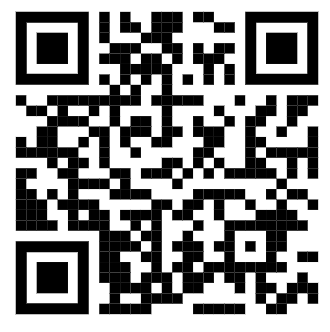 ‹#›
The LETHE platform (simplified)
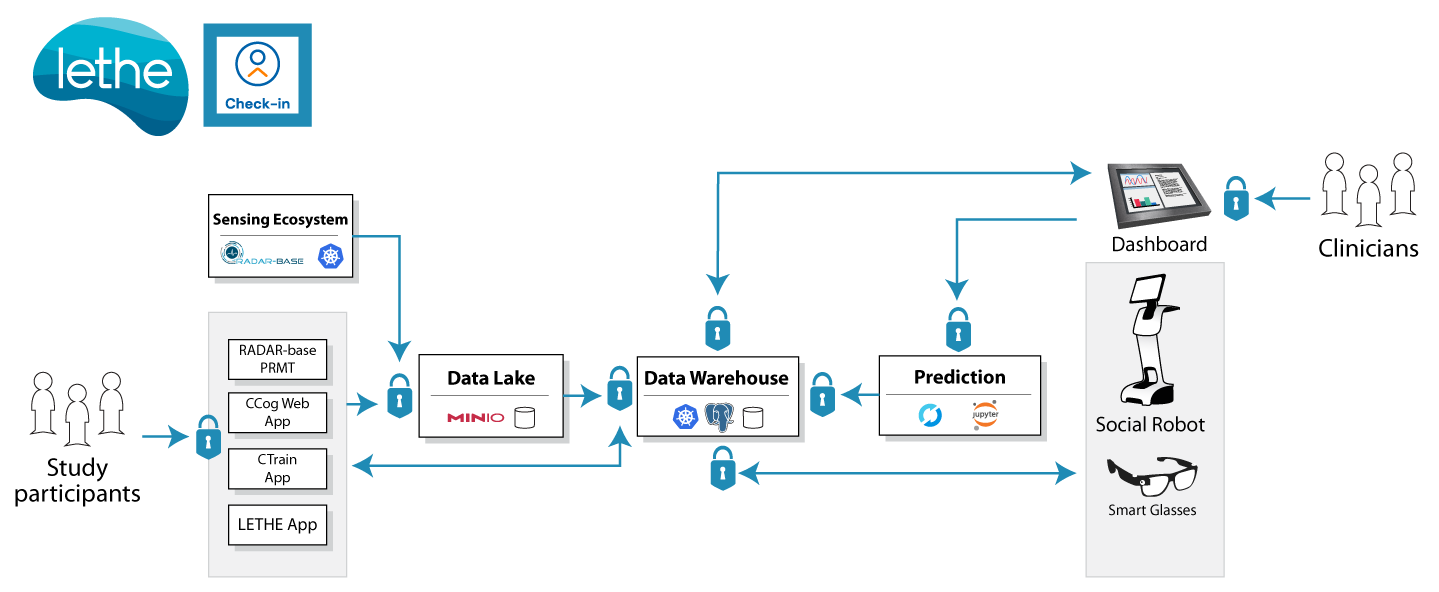 ‹#›
Obtaining access
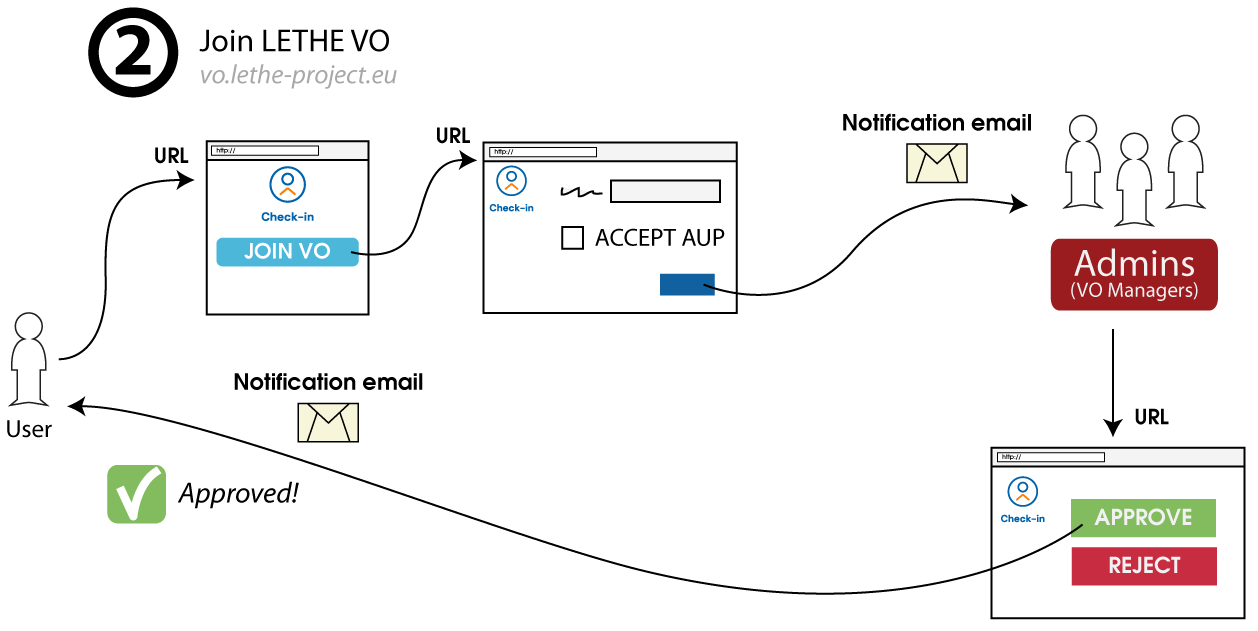 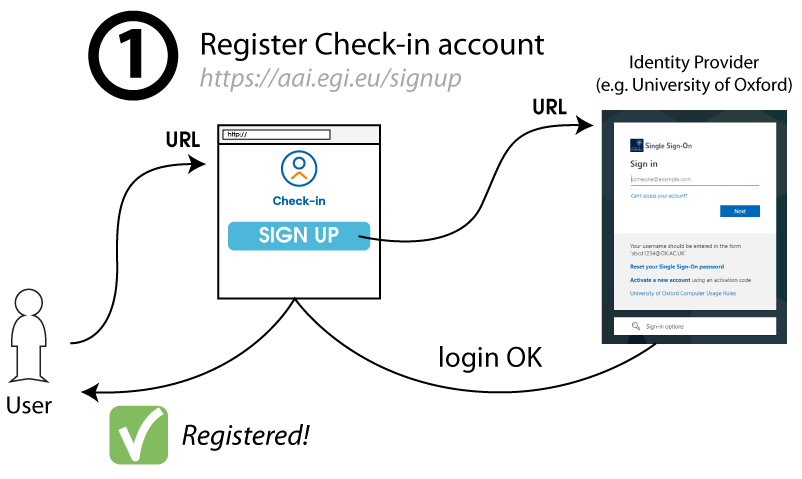 ‹#›
VO organisation
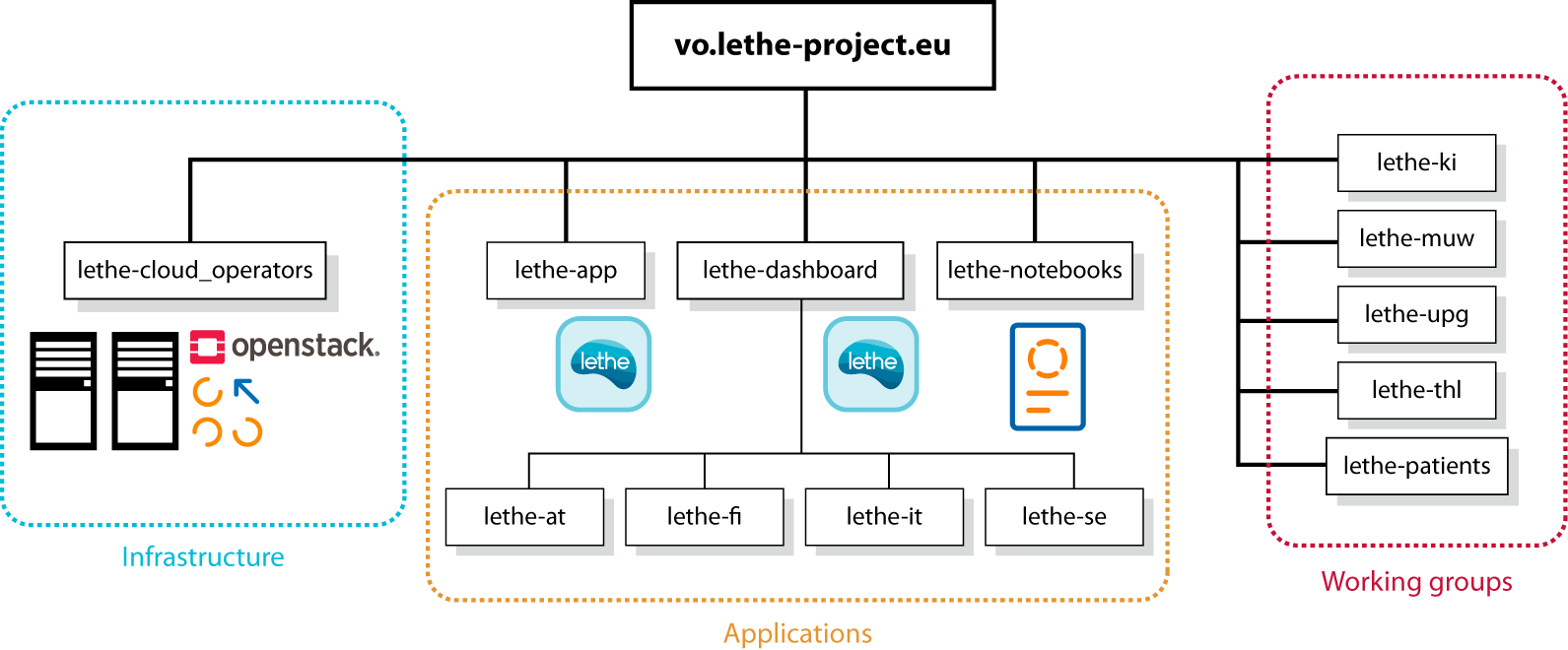 ‹#›
Authorisation flow
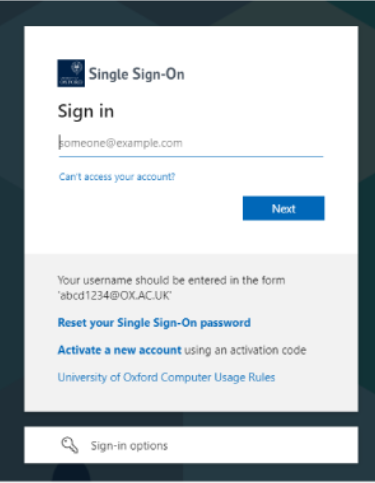 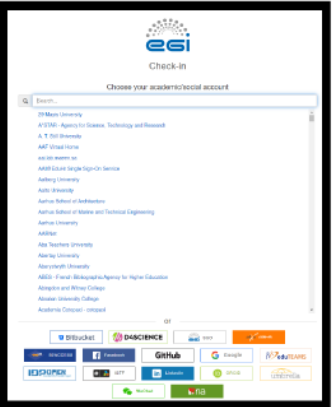 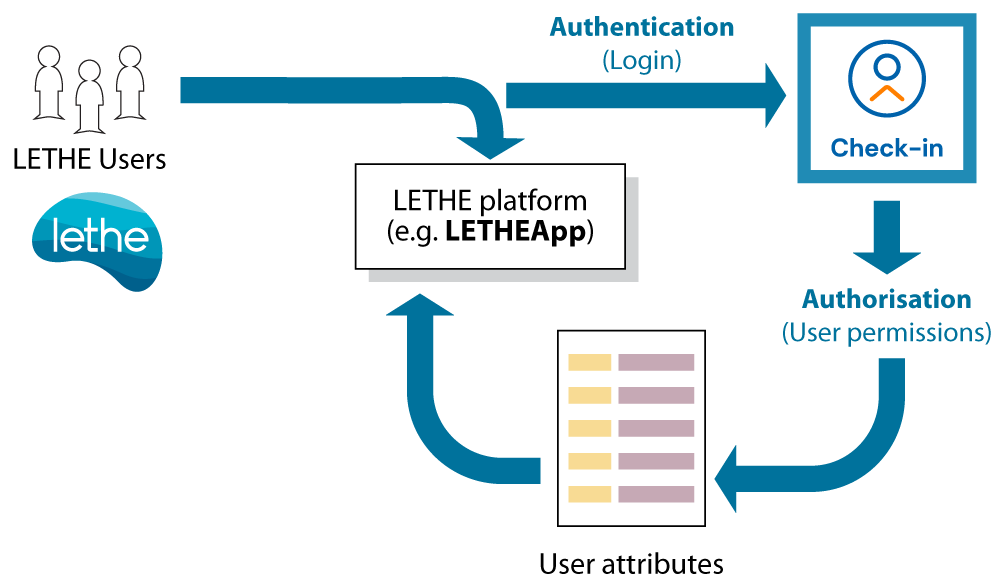 ‹#›
Registration of LETHE Services: Federation Registry
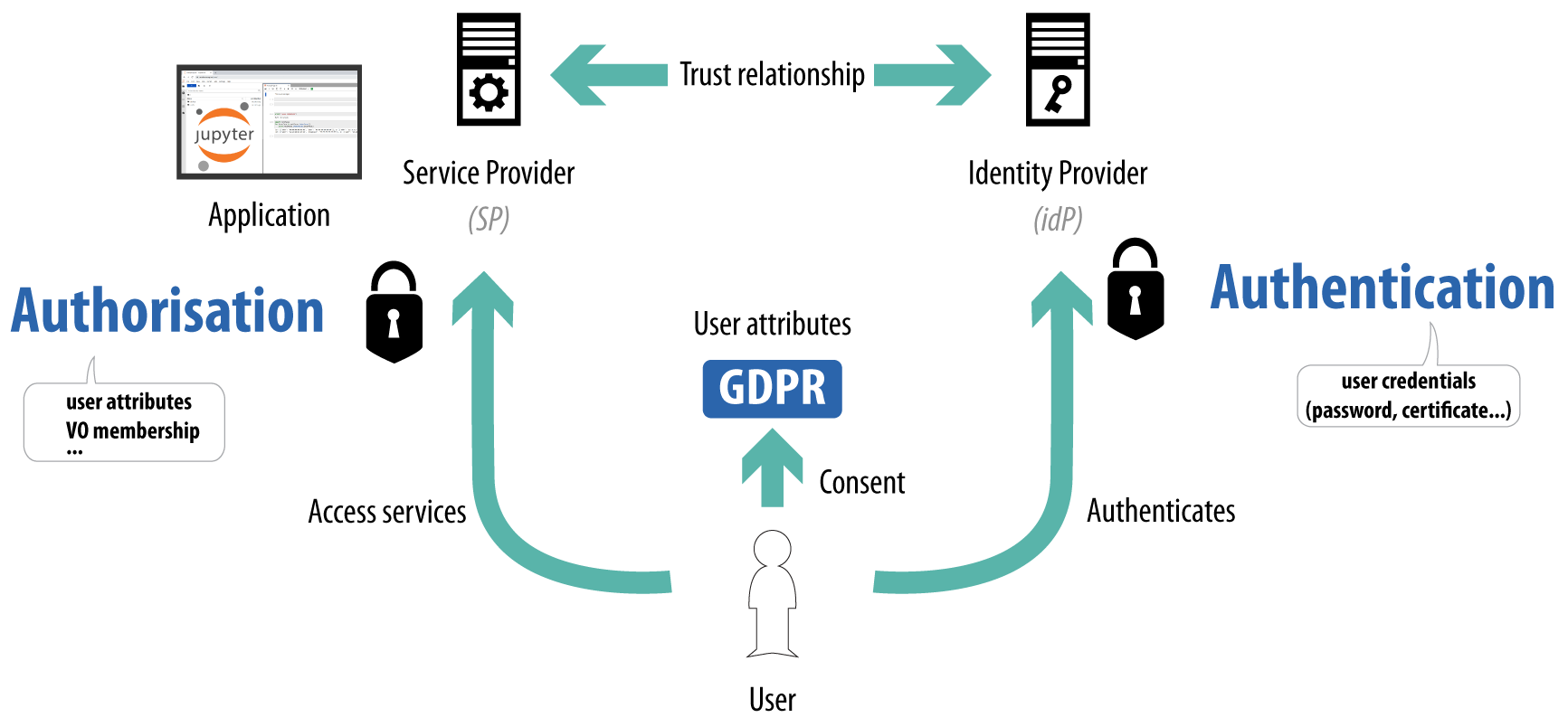 ‹#›
Registration of LETHE Services: Federation Registry
https://aai.egi.eu/federation/egi/home
DOCS
https://docs.egi.eu/providers/check-in/sp/
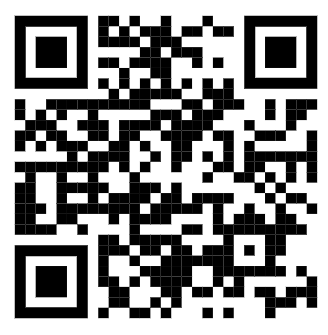 Registration and configuration of your services, within this trust relationship with EGI Check-in
Start in demo and move to production once it is mature and ready

Some types of services:
Applications running on servers (with a backend, so secrets can be kept)
Applications running on client machine (smartphone apps, Web apps running on user computer via JS, etc)
Machine to machine communication

LETHE uses (2) and (3) mainly, discussed in the next slides
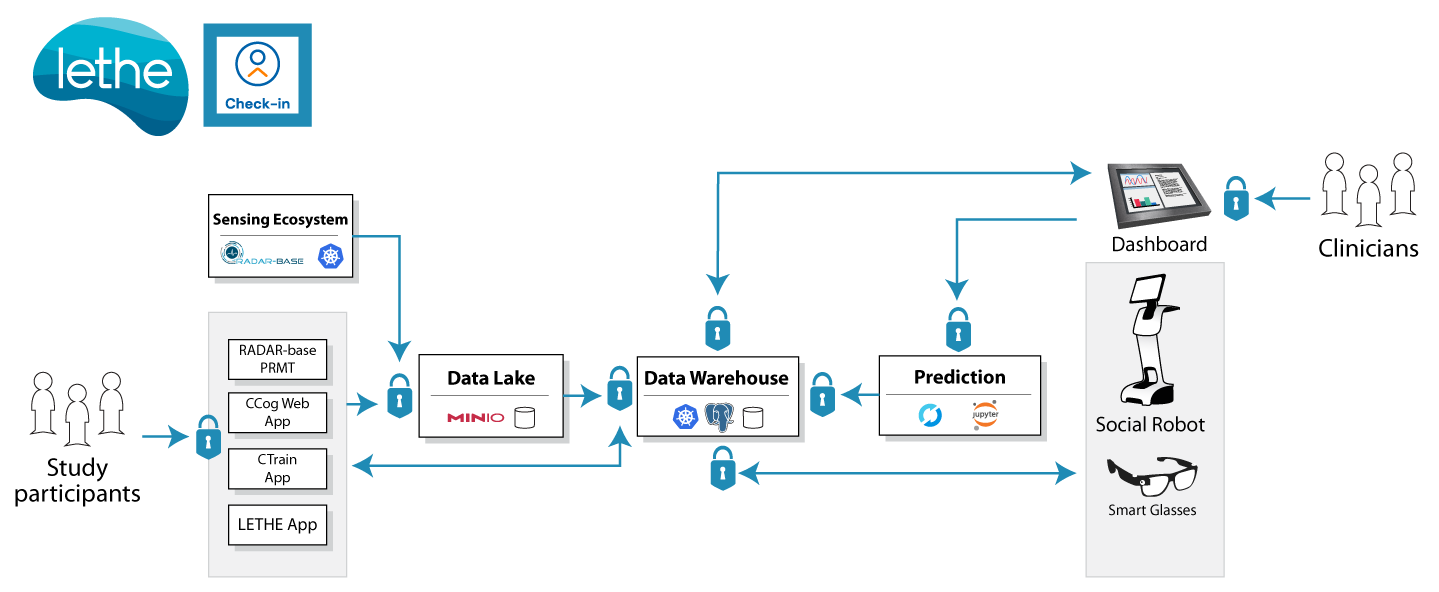 (2)
(3)
(3)
(2)
‹#›
Users - Web and smartphone applications
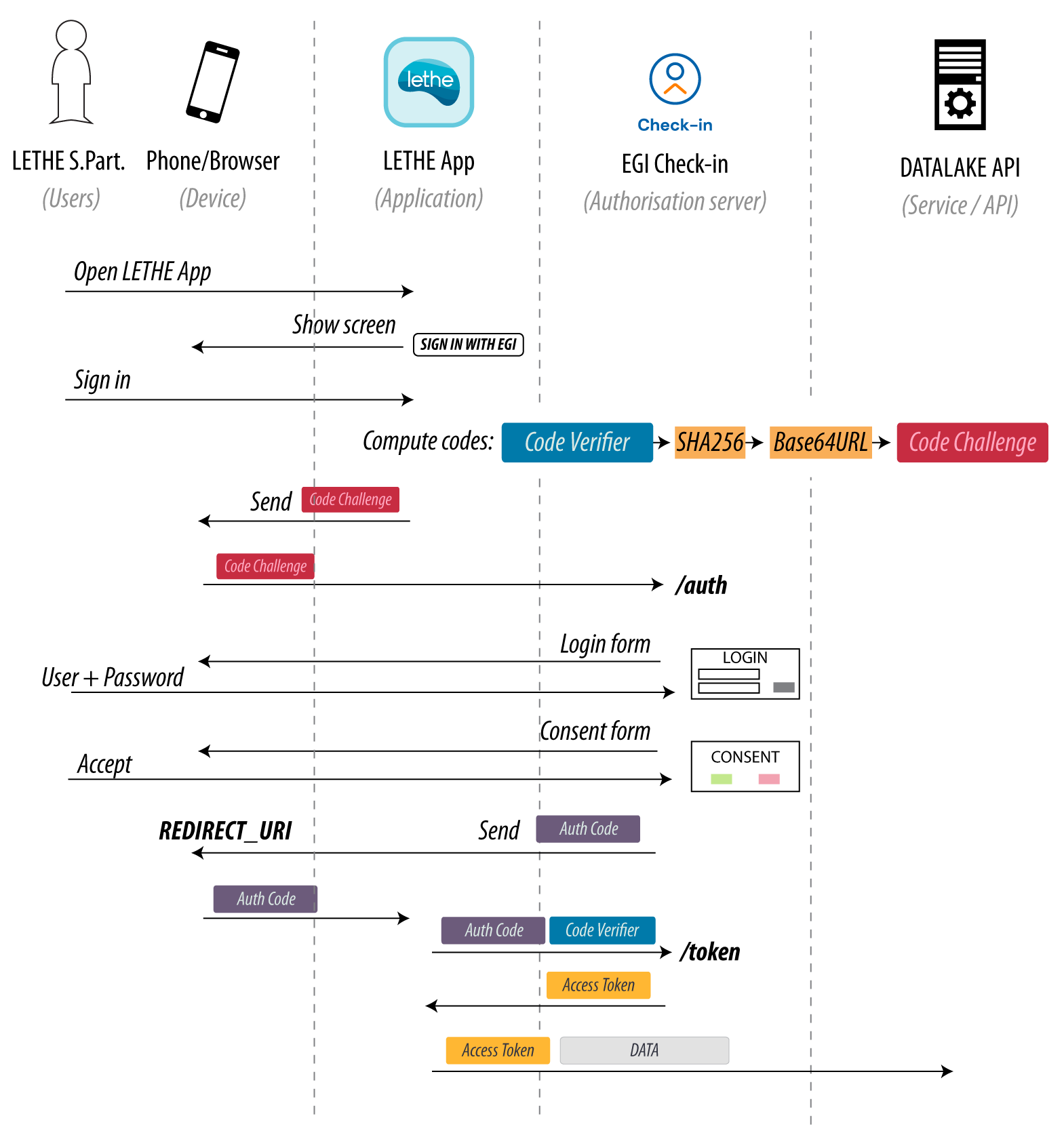 ‹#›
Users - Web and smartphone applications: How to
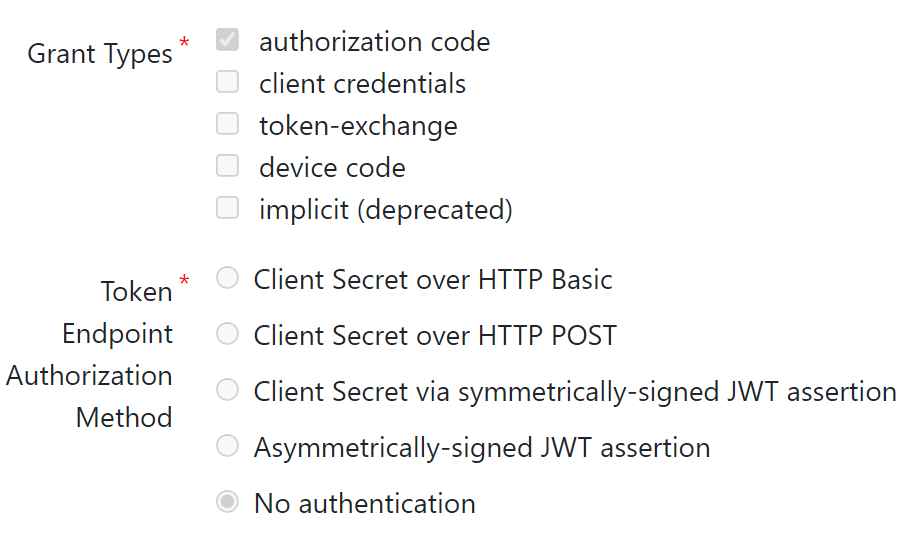 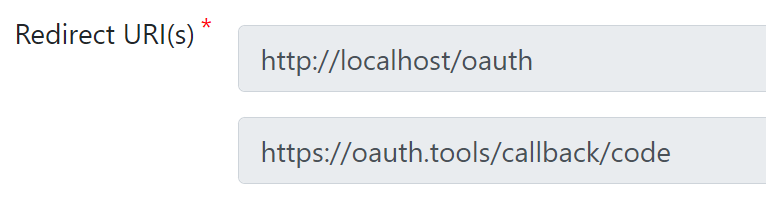 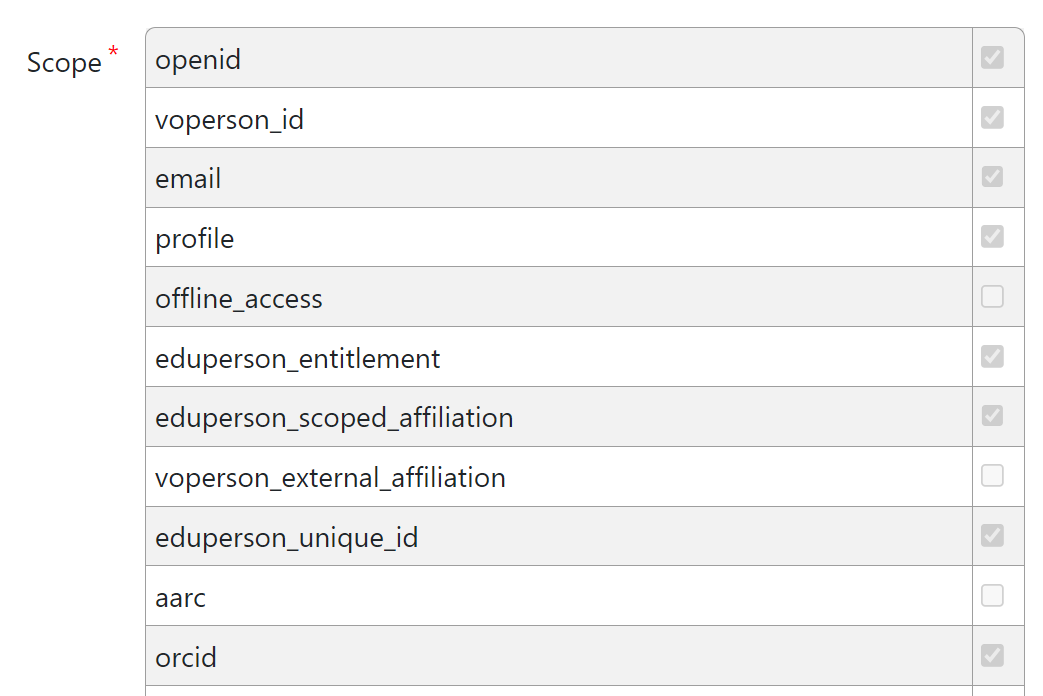 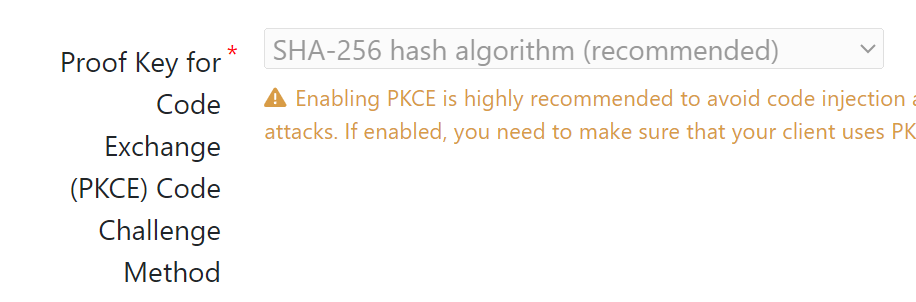 ‹#›
What about machines? Component intercommunication
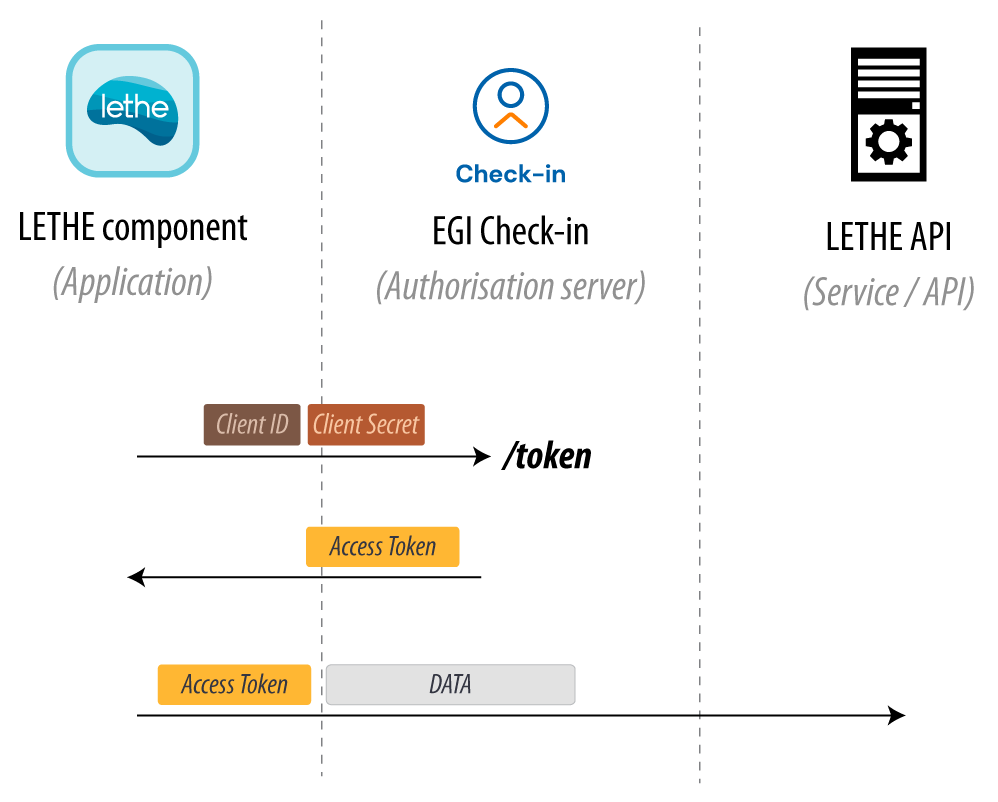 ‹#›
Component intercommunication: How to
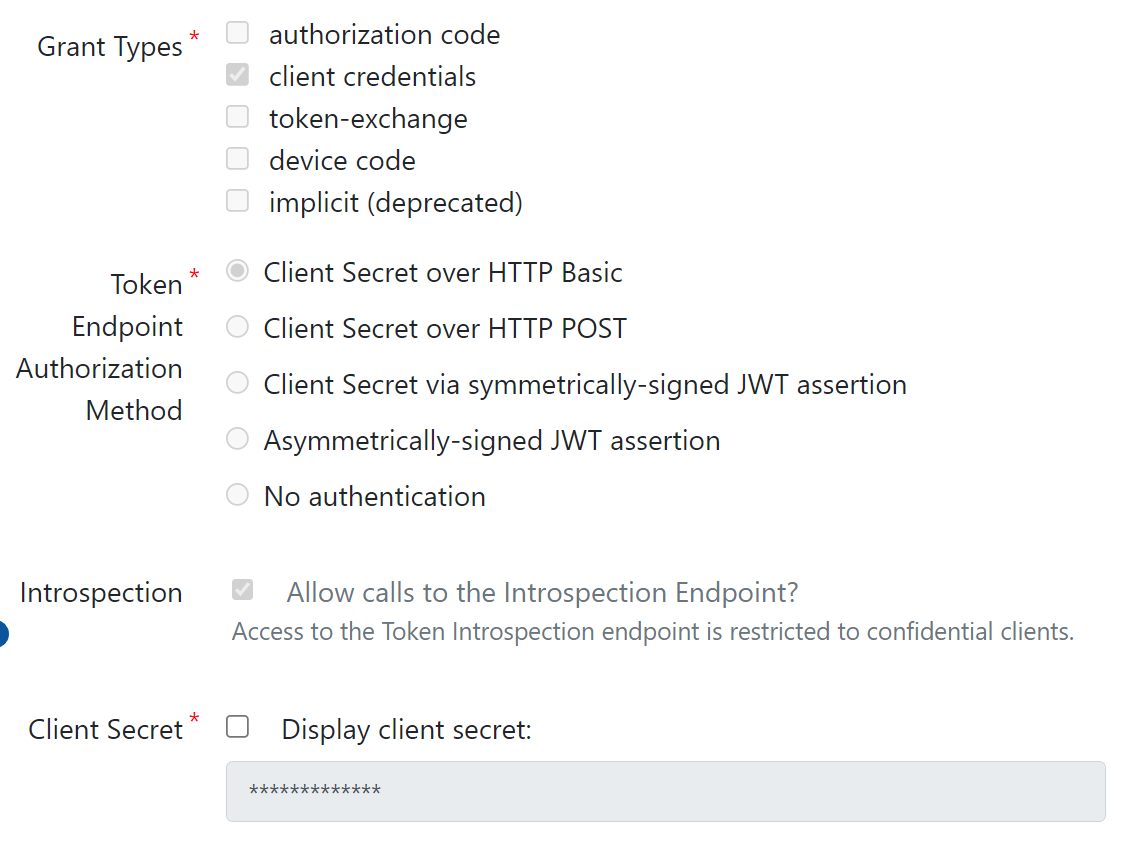 ‹#›
Bonus: Check-in API
Manipulation of multiple records by the VO Manager → Tedious to do manually through the GUI and error prone
Solution: Use the API
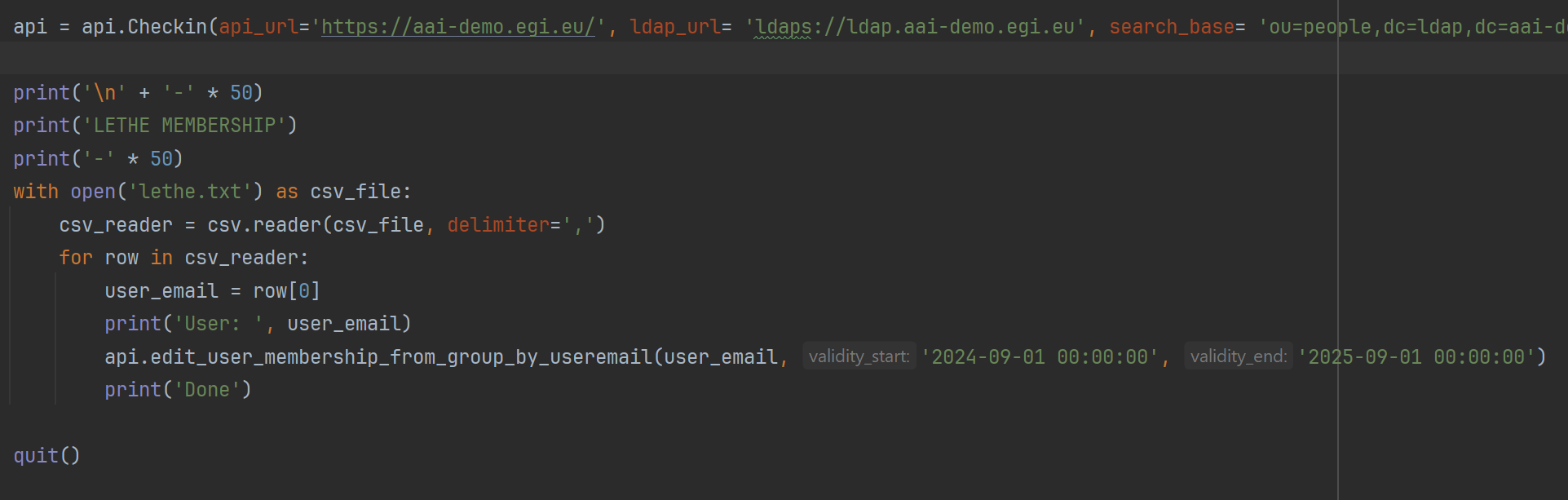 ‹#›
Contact us
contact@egi.eu
Let's talk. Or 
meet in person
Get in touch with us
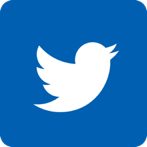 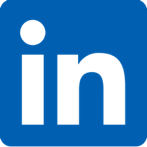 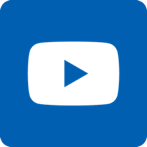